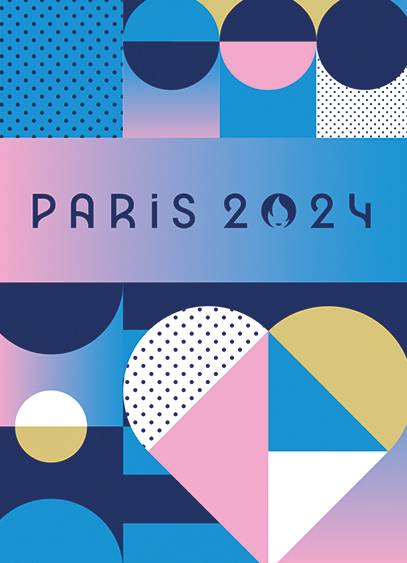 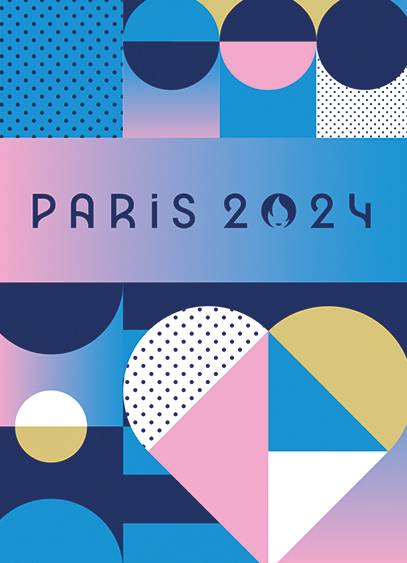 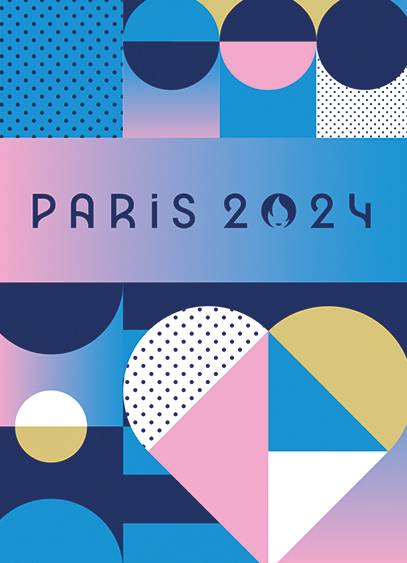 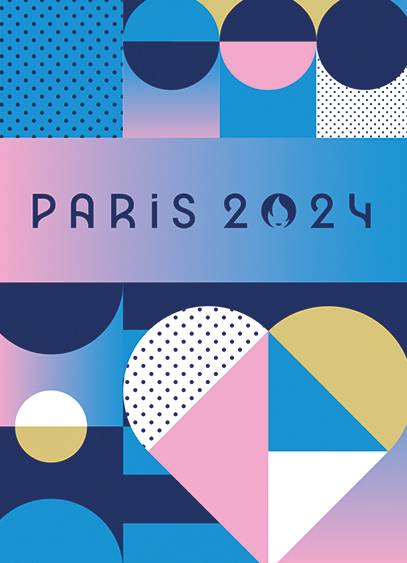 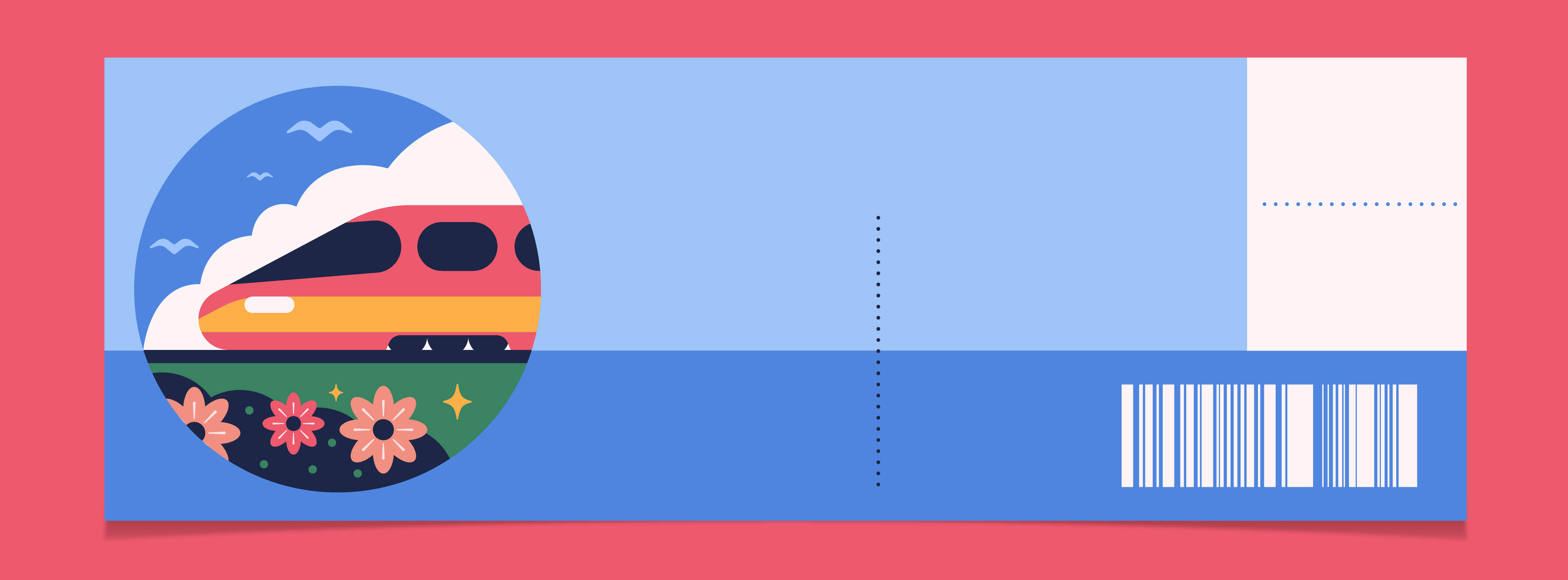 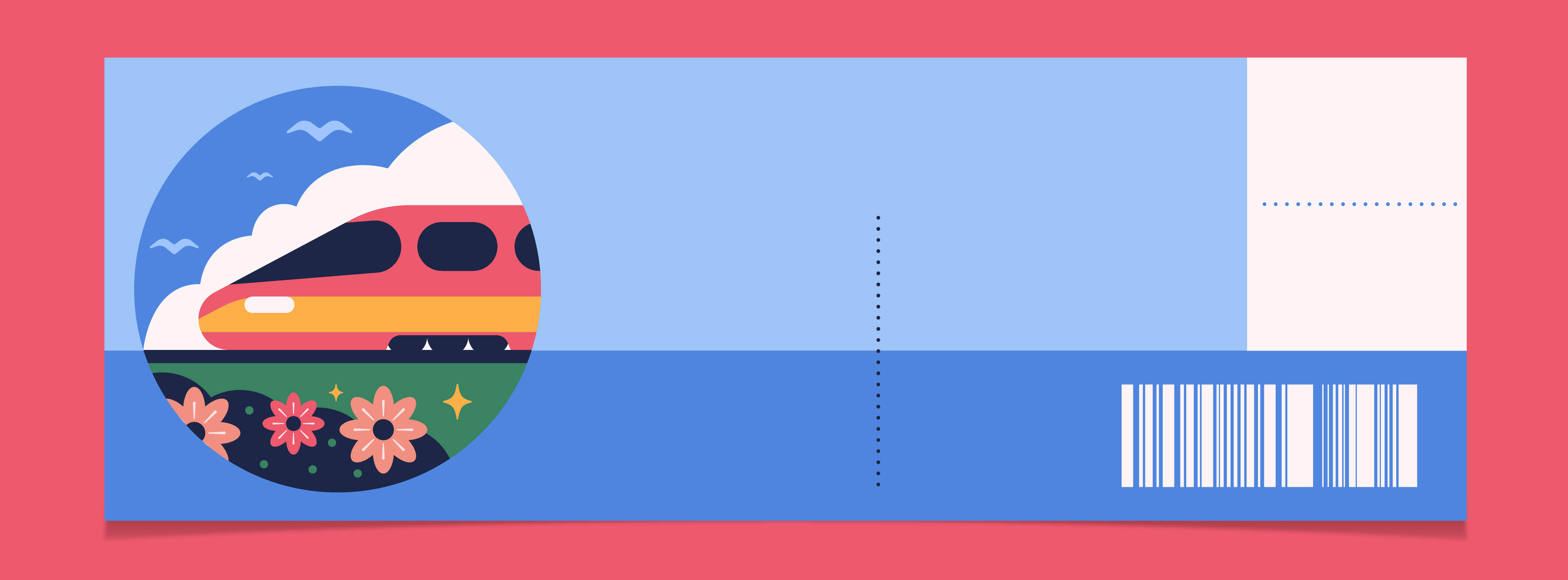 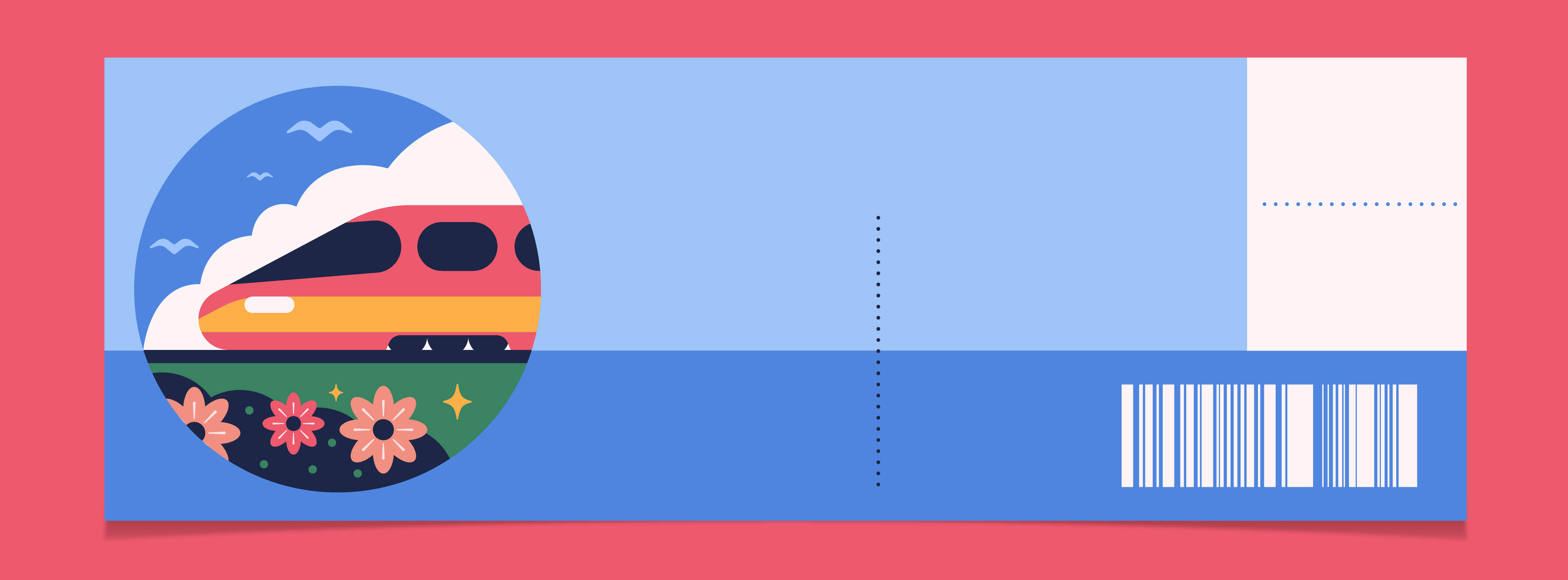 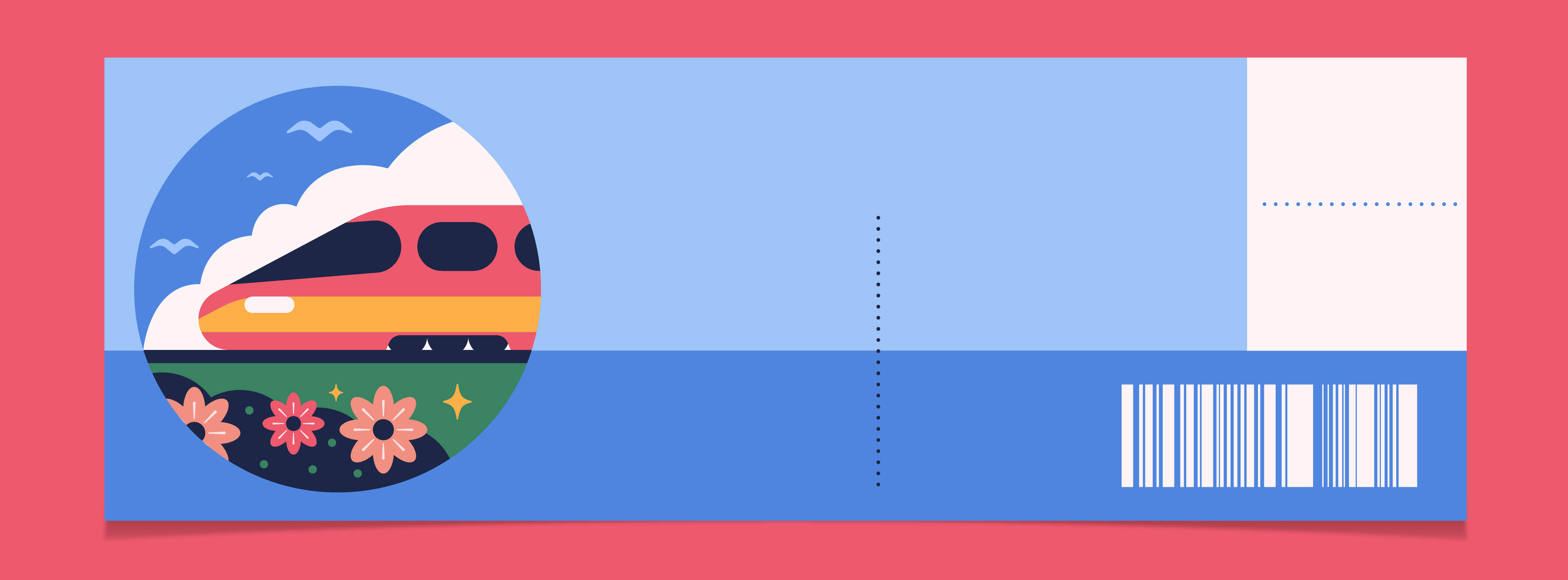 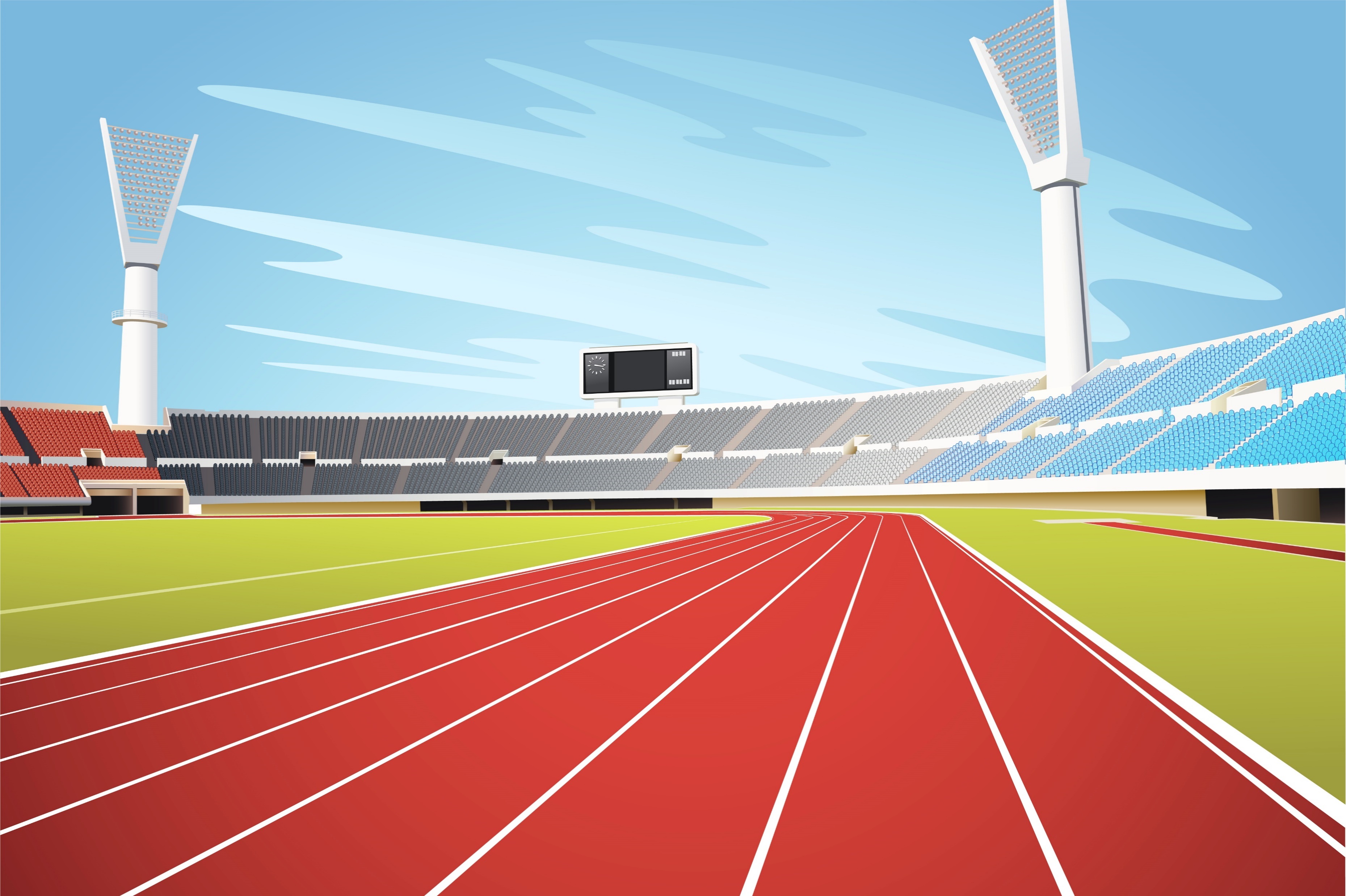 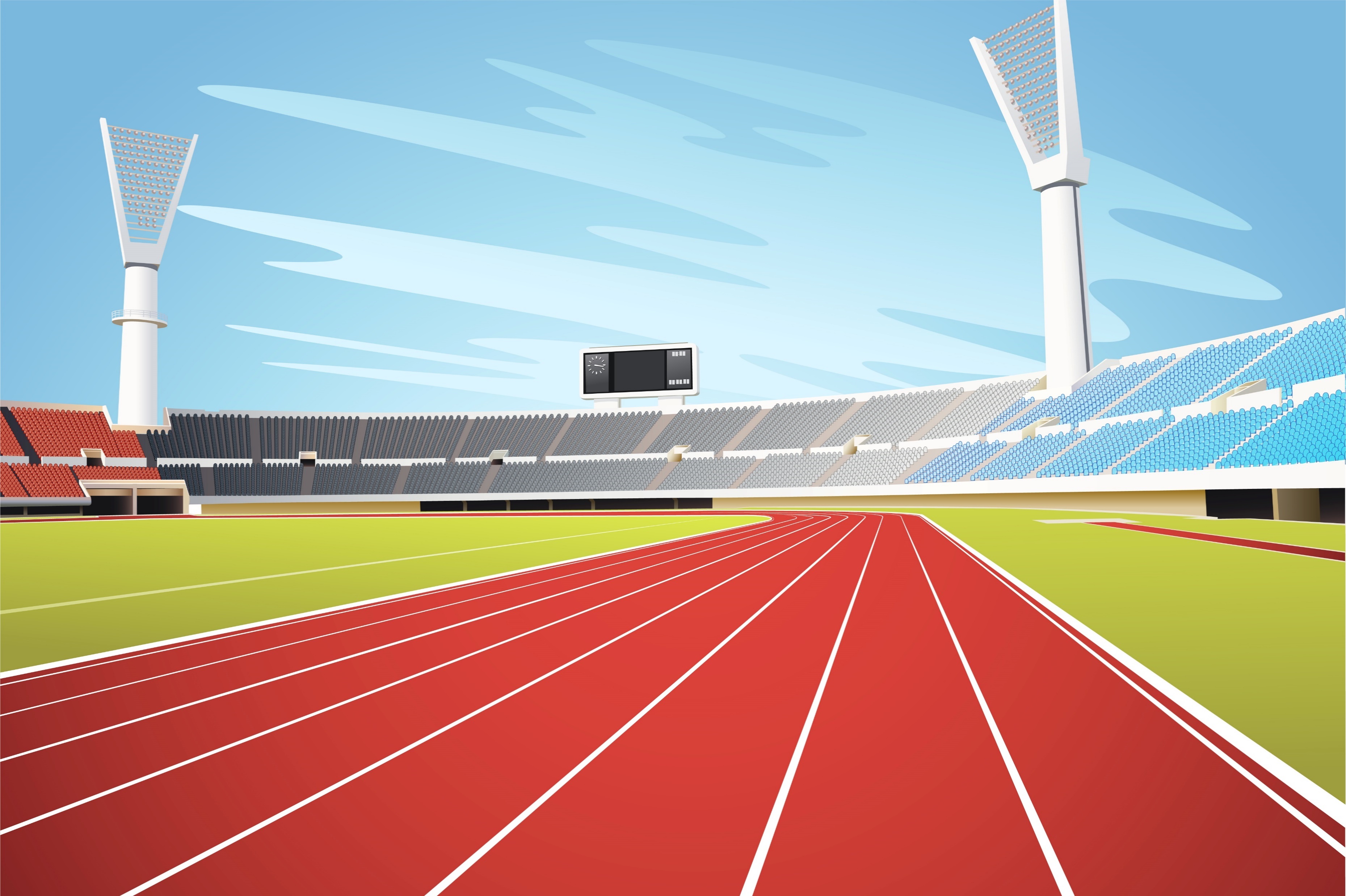 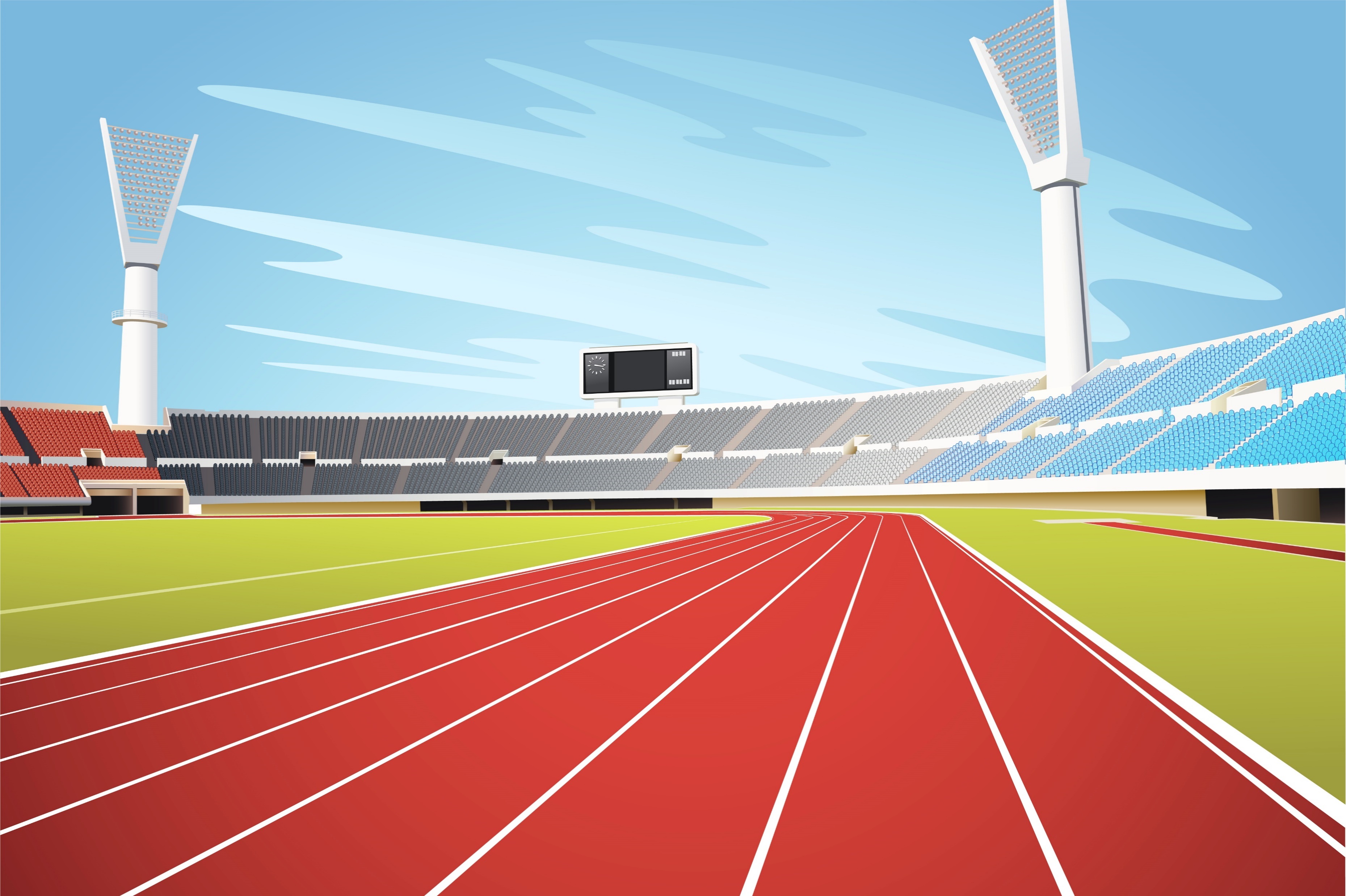 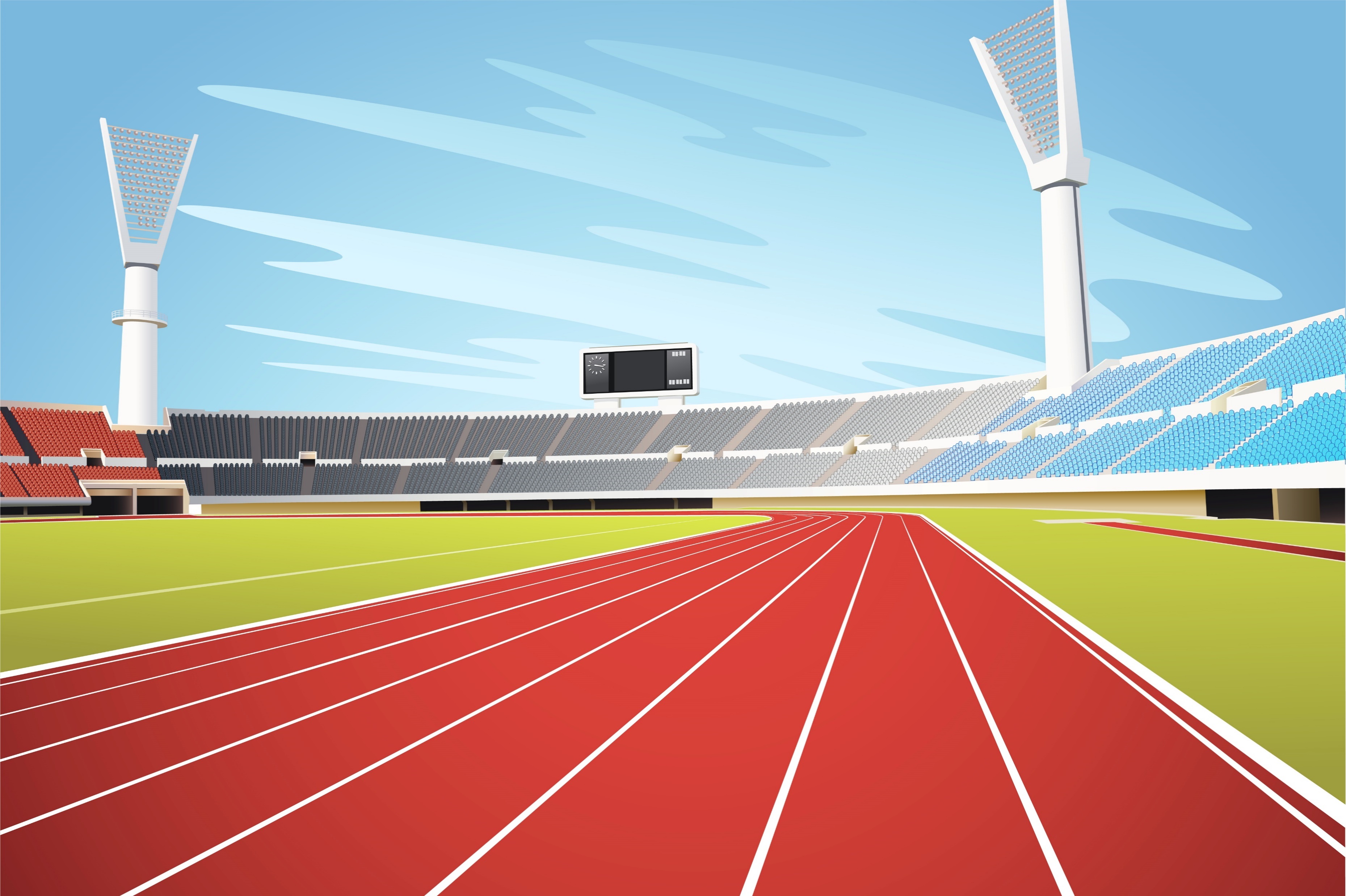 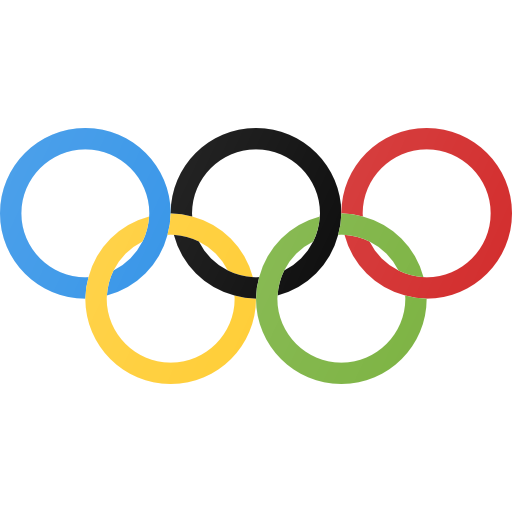 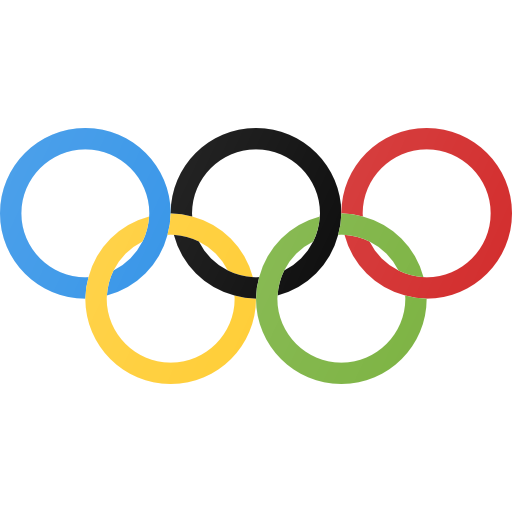 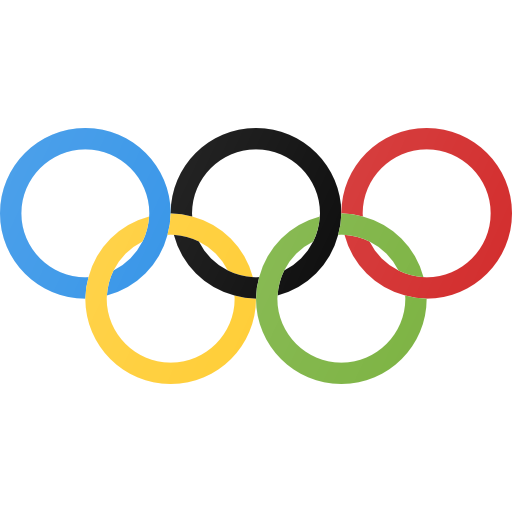 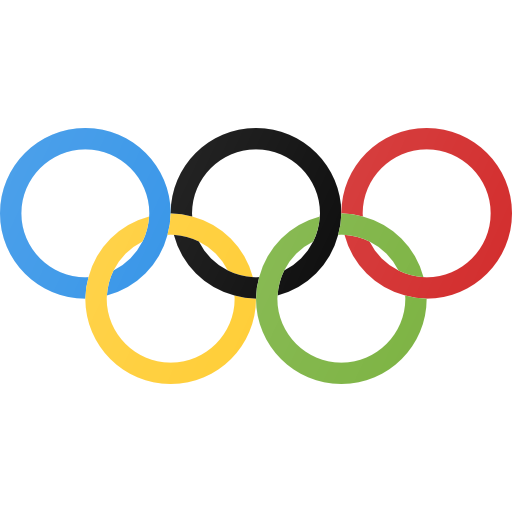 Billet Jeux Olympiques
Billet Jeux Olympiques
Billet Jeux Olympiques
Billet Jeux Olympiques
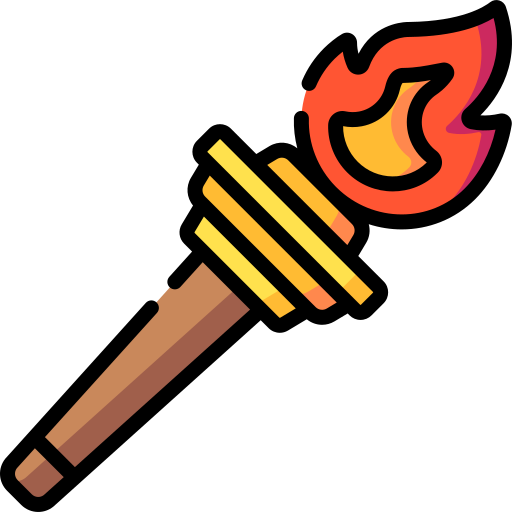 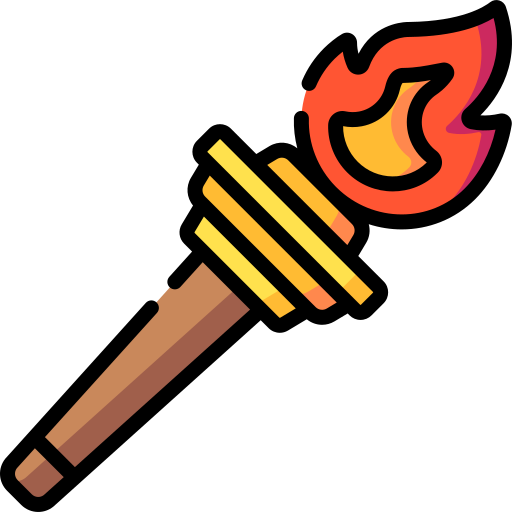 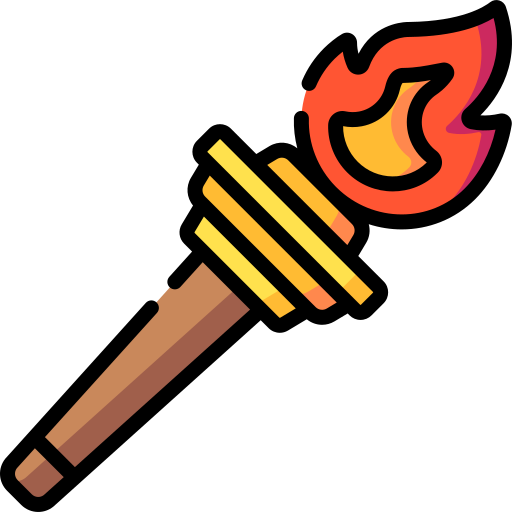 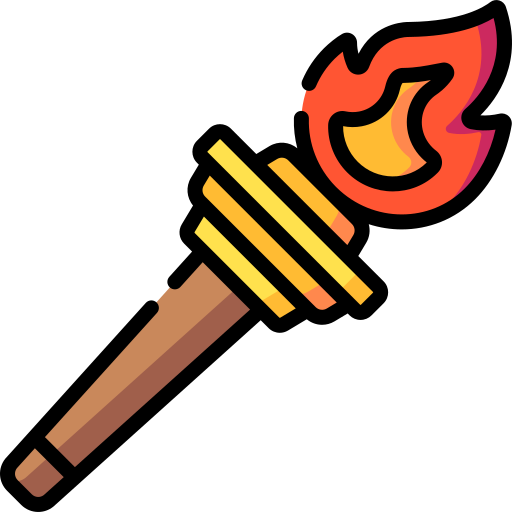 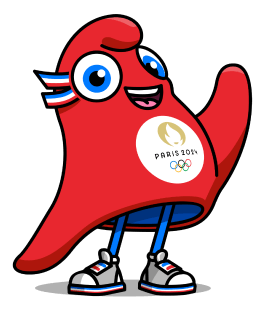 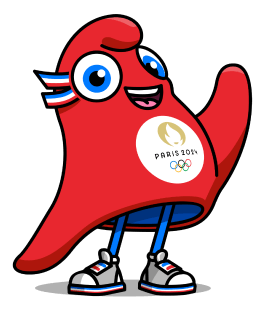 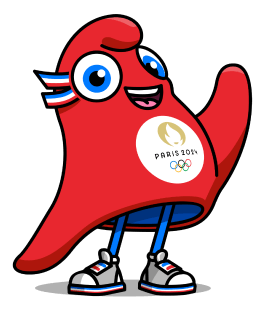 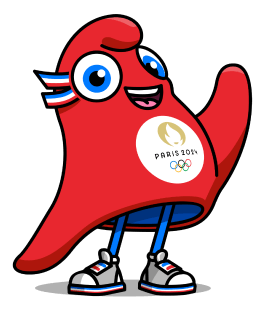 Embarquement 
immédiat !
Embarquement 
immédiat !
Embarquement 
immédiat !
Embarquement 
immédiat !
VALABLE LE
VALABLE LE
VALABLE LE
VALABLE LE
4 septembre 2023
4 septembre 2023
4 septembre 2023
4 septembre 2023
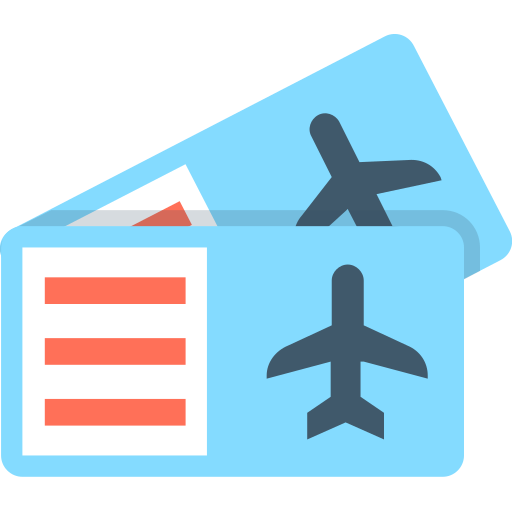 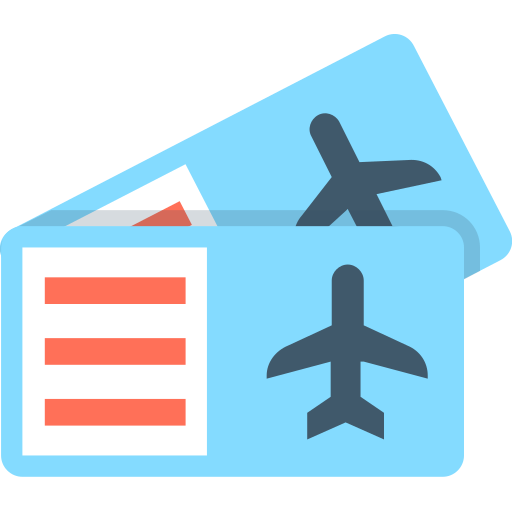 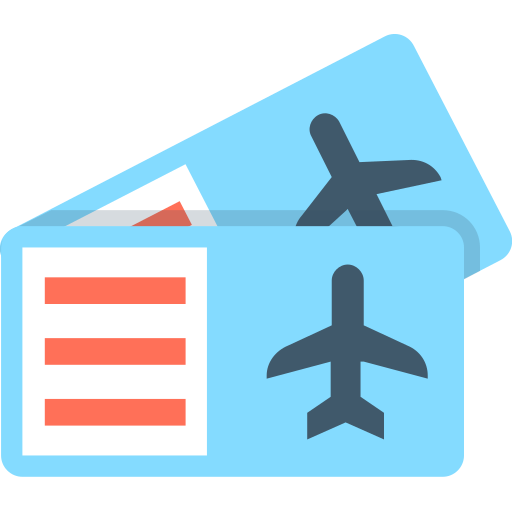 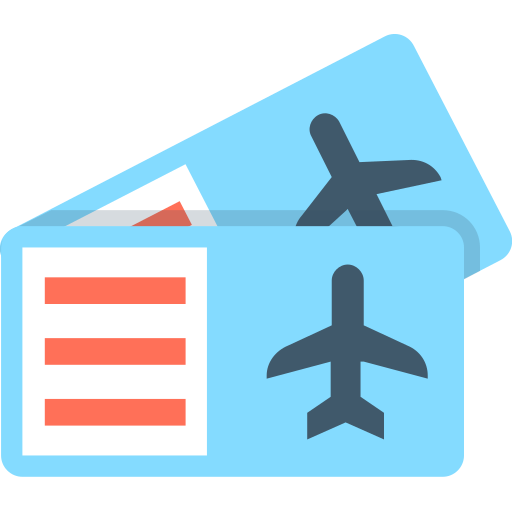 Billet à présenter à l’entrée
Billet à présenter à l’entrée
Billet à présenter à l’entrée
Billet à présenter à l’entrée
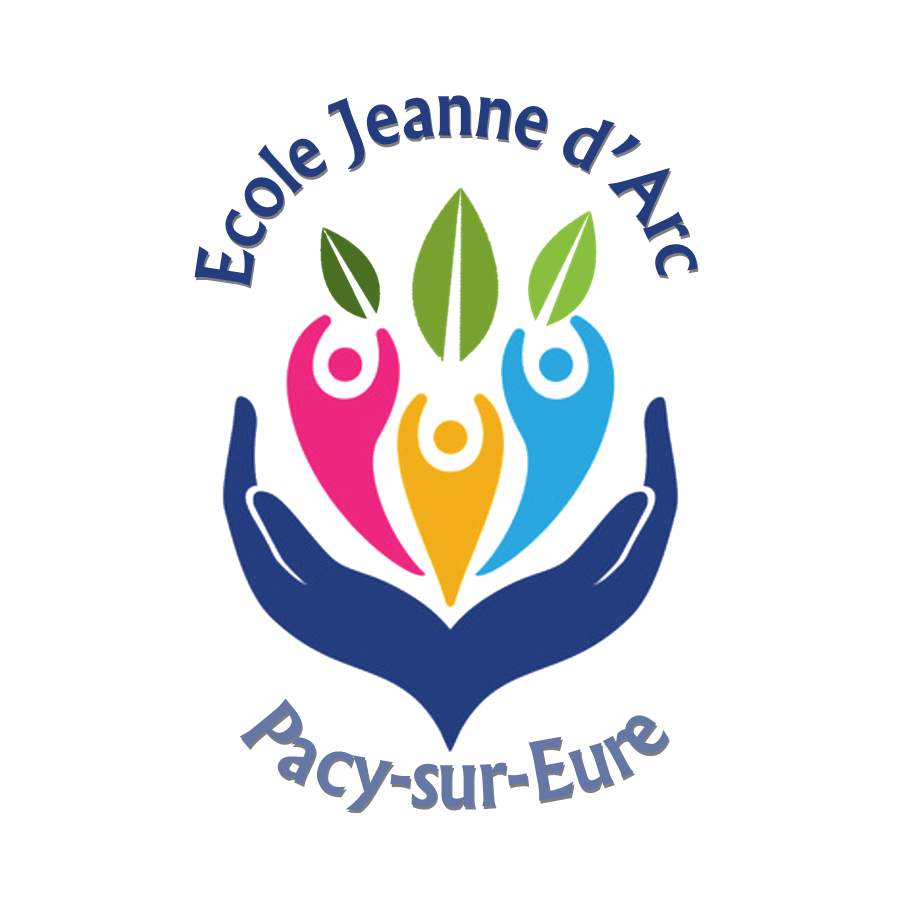 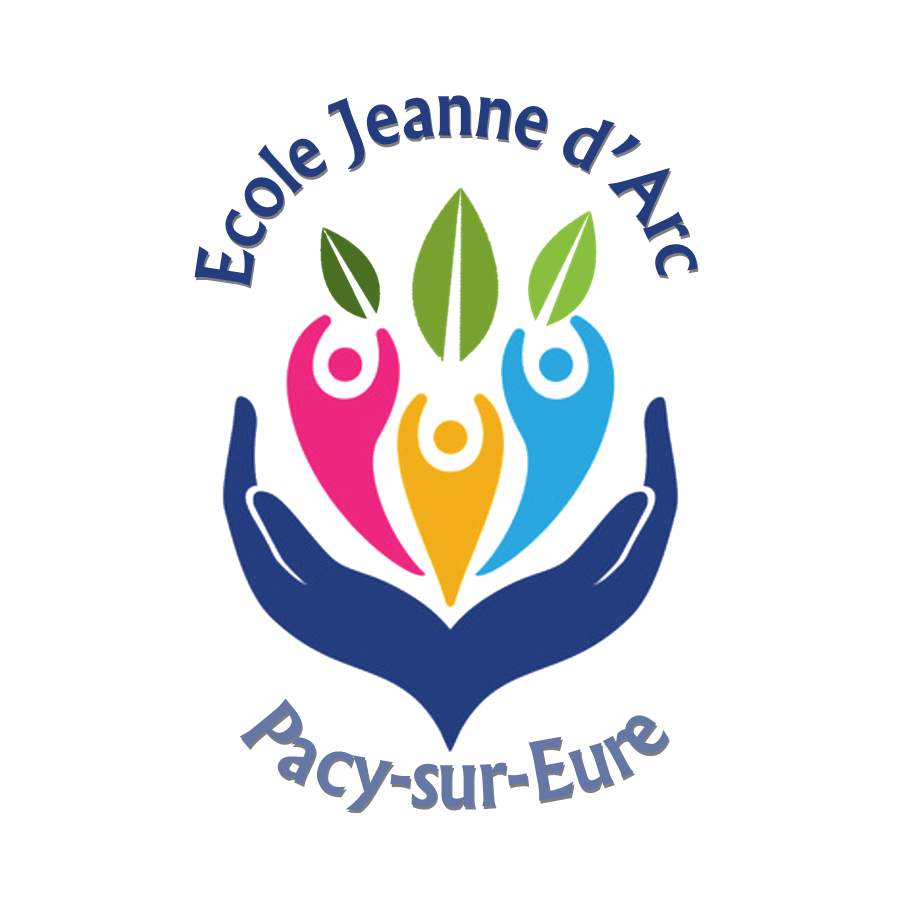 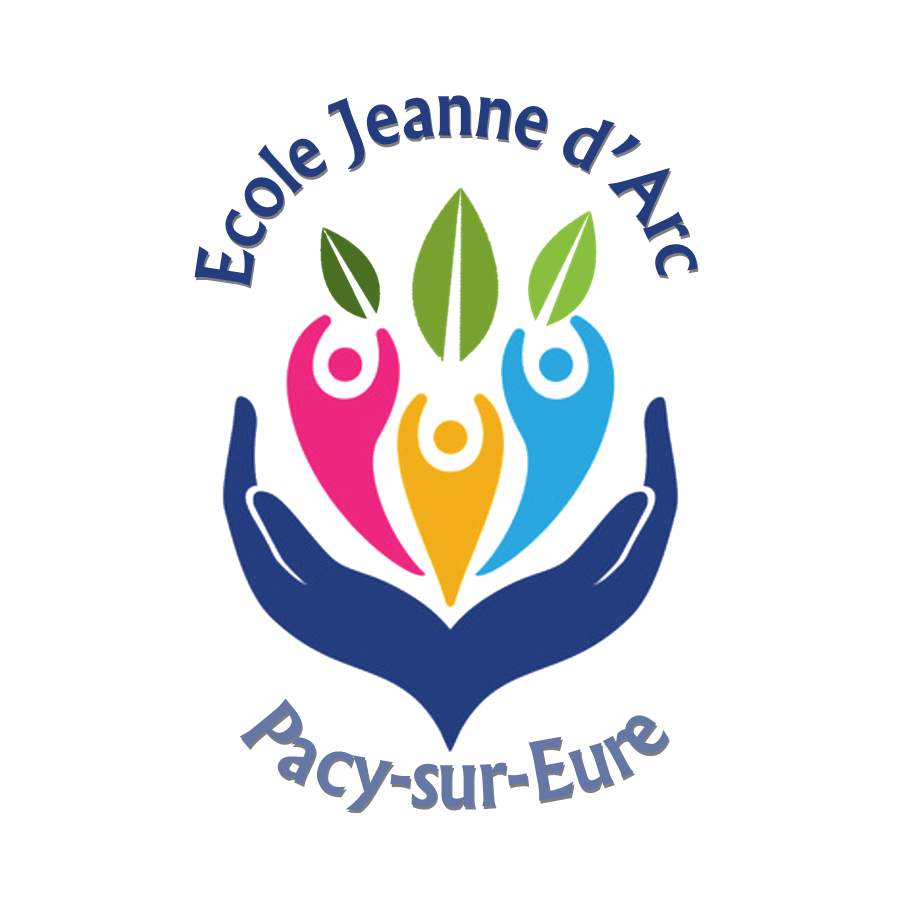 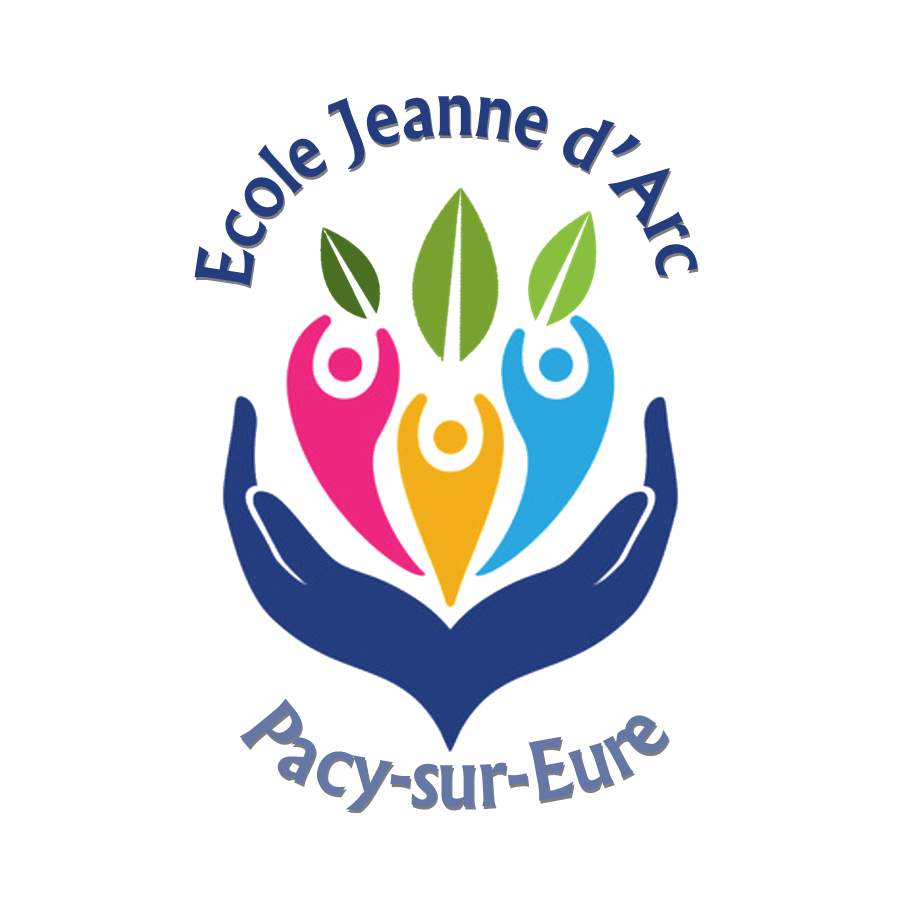 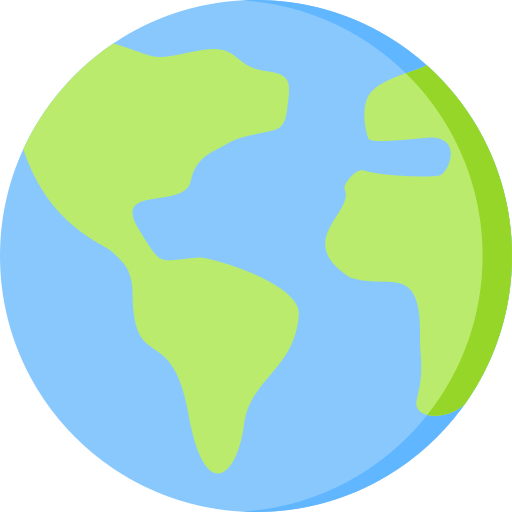 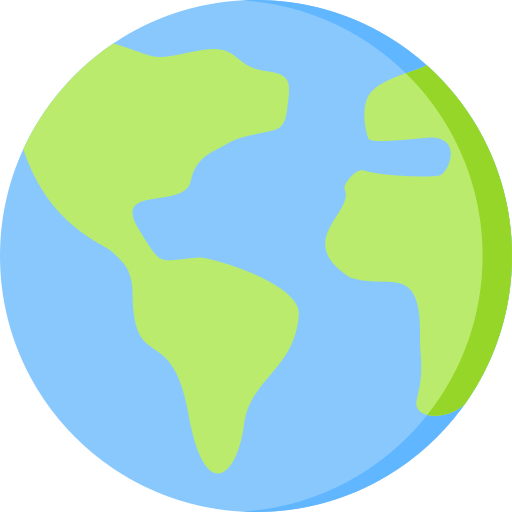 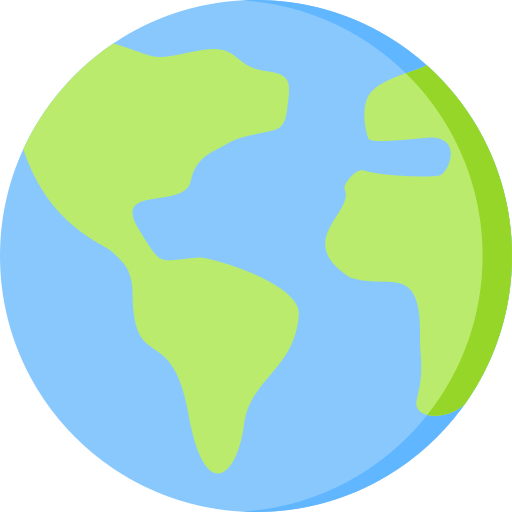 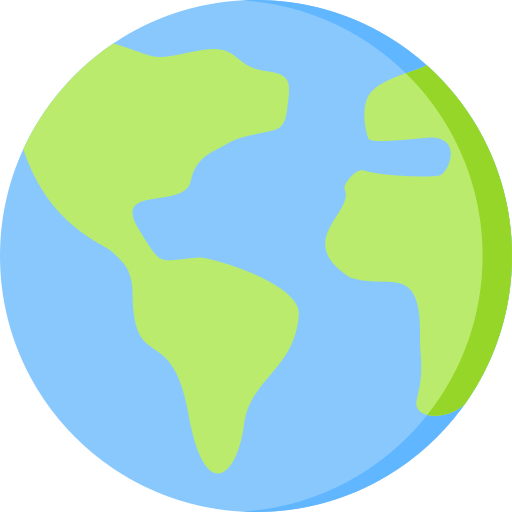 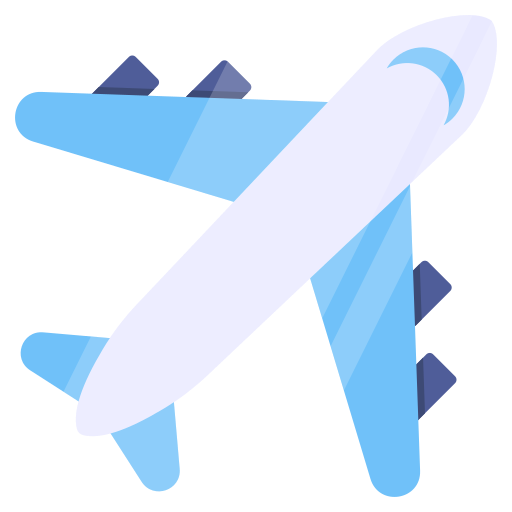 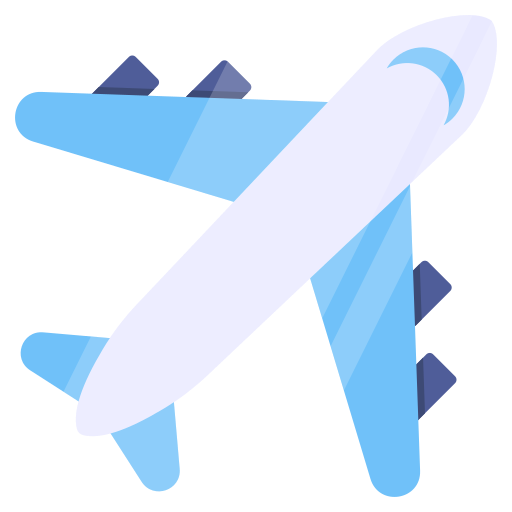 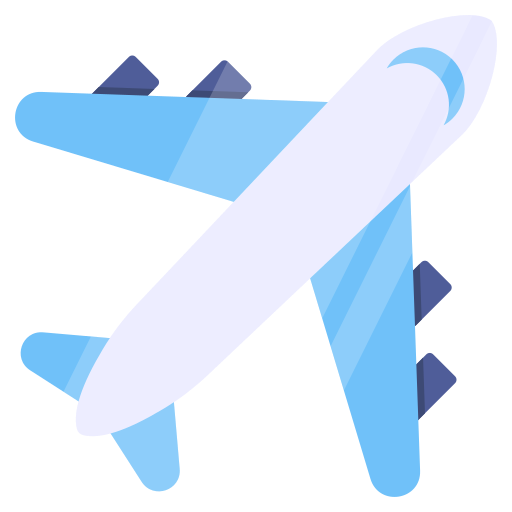 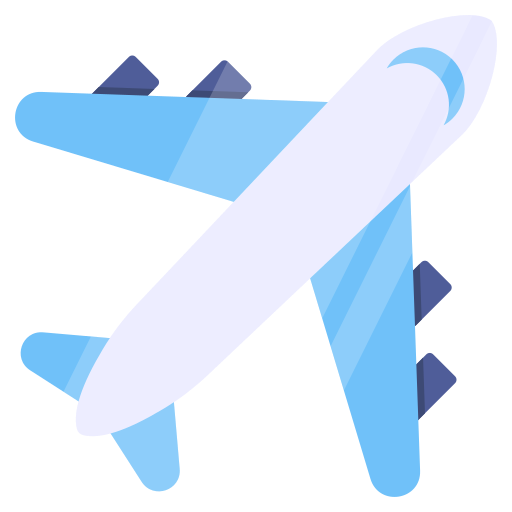